Done By : Bashar AL Talaheen                              Supervised By : Dr. malek
                Baker AL Manasyeh
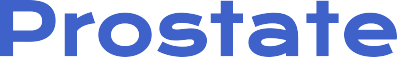 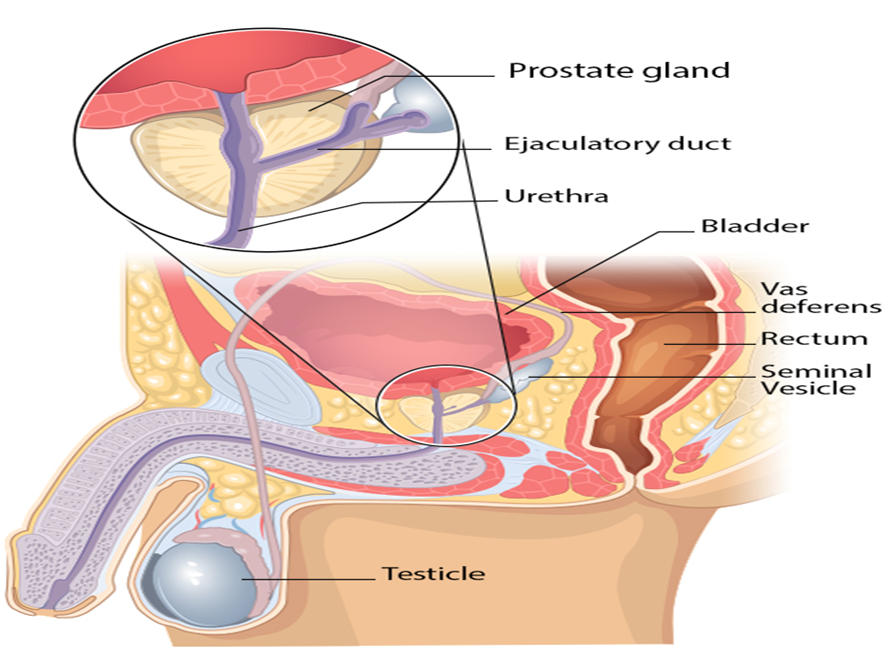 walnut-shaped gland at base of bladder
Anterior to the rectum
Palpation on digital rectal exam
Encircles urethra
Produces prostatic ﬂuid
Stimulated by androgens (testosterone, DHT)
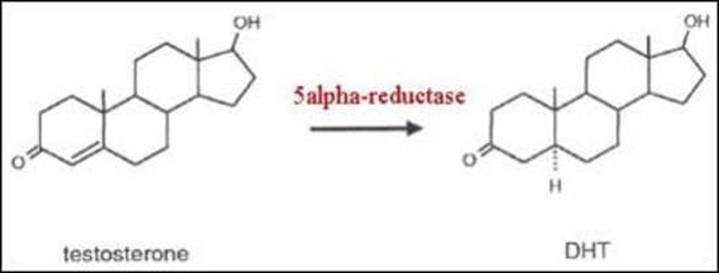 Physiology
The prostate is an accessory sex gland whose primary function is the support and promotion of male sperm function and fertility.
During ejaculation it is thought that the prostate contracts to secrete about 0.5–1.0 mL of fluid which is added to the ejaculate.
 The acini of these ducts are composed of secretory cells, basal cells and neuroendocrine cells.
Surgical anatomy
The prostate is closely related to the three elements of the sphincter in the male:
The bladder neck (internal sphincter mechanism) is a collection of alpha-adrenergic smooth muscle, supplied by sympathetic nerve fibers.
The supramembranous external sphincter, partly smooth muscle, partly striated, is just below the verumontanum, and also supplied by sympathetic nerve fibers.
The levator ani, voluntary striated muscle supplied by the pudendal nerve.
Surgical anatomy
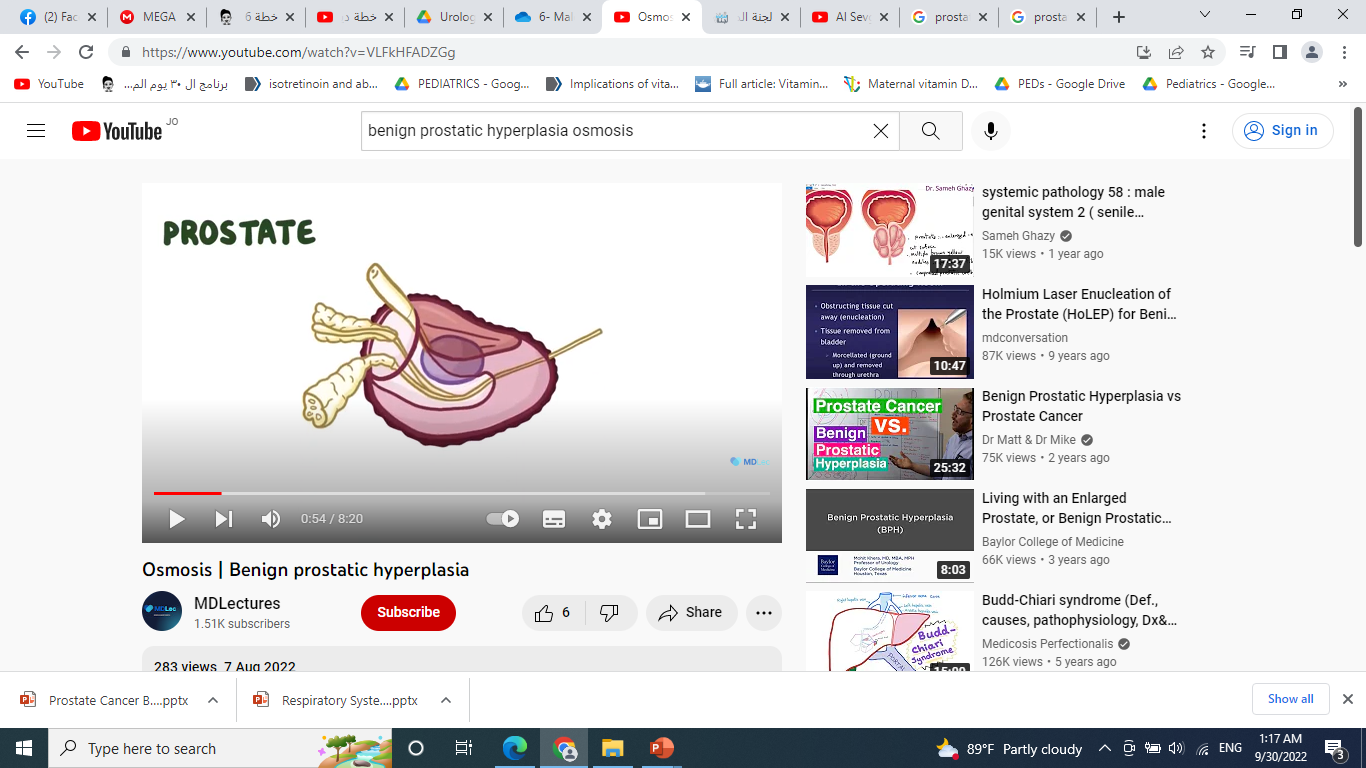 The prostate is covered by a capsule of connective tissue and smooth muscle. Beneath this layer, the prostate can be divided into a few zones ;
 
Peripheral zone ; the outermost and largest zone  (contains about 70% of prostate glandular tissue)
Central zone; contains 25% of the glandular tissue as well as the ejaculatory ducts that join with the prostatic urethra
Transition zone; contains around 5% of the glandular tissue as well as portion of the prostatic urethra
Microscopically
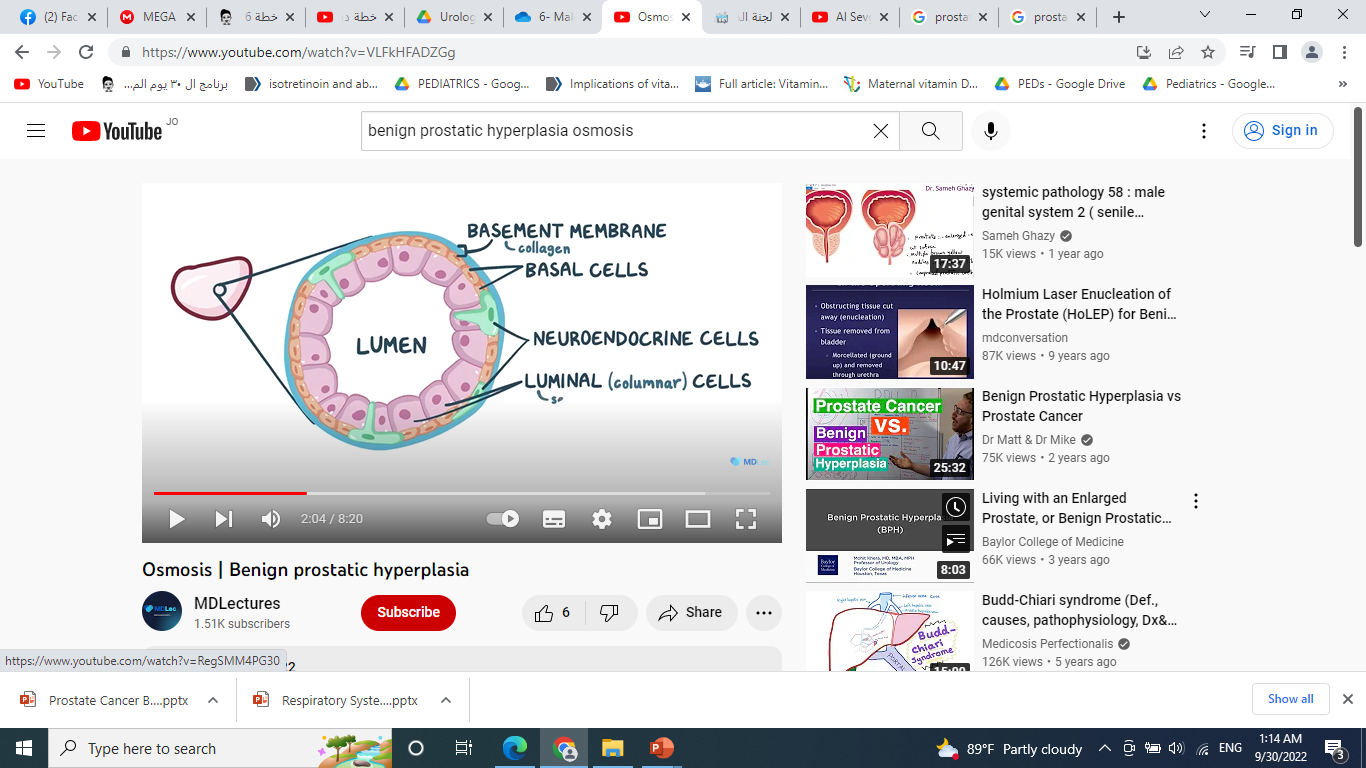 Each of the tiny glands (acini) that make up the prostate is surrounded by a basement membrane made largely of collagen .
 Beneath it , there is a ring of cube shaped basal cells as few neuroendocrine cells. 
Finally, inner ring of luminal columnar cells which are within the lumen or center of the gland that secret substances into prostatic fluid that make it slightly alkaline and nourish sperms to help them survive the acidic vagina .
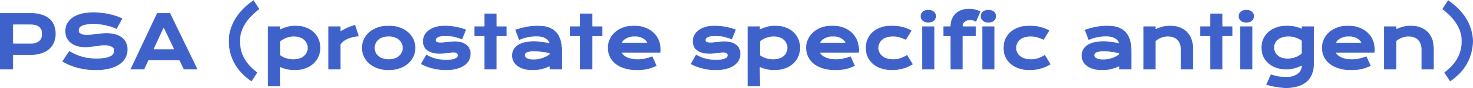 It is produced by the epithelial secretory cells . 
PSA is produced for the ejaculate, where it liquefies semen in the seminal coagulum and allows sperm to swim freely.
It is also believed to be instrumental in dissolving cervical mucus, allowing the entry of sperm into the uterus.
PSA is present in small quantities in the serum of men with healthy prostates, but is often elevated in the presence of prostate cancer or other prostate disorders. 
PSA is not a unique indicator of prostate cancer, but may also detect prostatitis or benign prostatic hyperplasia.
PSA (prostate specific antigen)
There’s no such thing as a normal PSA for any man at any given age, but most men with prostate cancer have a higher than normal level. In general:
Safe: 0 to 2.5 ng/mL
Safe for most: 2.6 to 4 ng/mL . 
Suspicious (gray zone): 4 to 10 ng/mL . There’s a 25% chance you have prostate cancer >> order PSA kinetics 
Dangerous: 10 ng/mL and above. There’s a 50% chance you have prostate cancer.
Finding prostate cancer early doesn’t always protect you.
PSA kinetics
Free to total PSA ratio
< 18% ratio>> suggestion of cancer or other differentials (prostatitis)
>18% ratio>> suggest benign cause (BPH)
PSA Density = Serum PSA / Prostate volume
 >18% density>> suggestion of cancer 
<18% density>> suggestion of benign cause 
PSA velocity 
Change of > 0.75 ng/ml/year associated with increase risk of cancer
PSA doubling time
Used in staging and follow up of prostate
 cancer
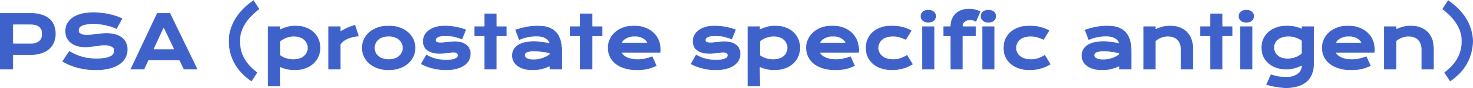 cause of increased PSA level :
Getting older
BPH
Prostate cancer
Acute prostatitis
UTI
Ejaculation
DRE (Prostatic massage)
Biopsy
Instrumentation, TURP, and any surgeries of the prostate
1 prostatitis
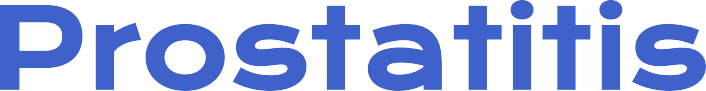 Prostatitis is a painful condition that involves inﬂammation of  the prostate and sometimes the areas around the prostate .

prostatitis has been identiﬁed into :  Category 1: Acute bacterial prostatitis  Category 2: Chronic bacterial prostatitis  Category 3: Chronic pelvic pain syndrome
Category 4: Asymptomatic inﬂammatory prostatitis
Acute bacterial Prostatitis
Acute inflammation of the prostate

Older men
Similar organisms to cystitis 
E. coli most common 
Also proteus ,pseudomonas 
Sexually-active  younger men 
Neisseria gonorrhoeae 
Chlamydia trachomatis
Acute bacterial Prostatitis
Symptoms
Fever, chills , malaise 
Dysuria , frequency
 Cloudy urine
Digital rectal exam
Prostate edematous/enlarged (“boggy”)
Exquisitely tender
Workup: Urine analysis (WBC) and culture
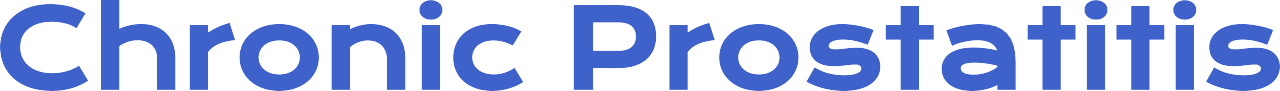 Chronic bacterial prostatitis  Chronic/recurrent prostatitis symptoms  Evidence of bacterial infection

Chronic abacterial prostatitis
Symptoms of prostatitis (pain, di culty voiding)  May present as chronic pelvic and low back pain  Sometimes blood in semen
No bacteria identiﬁed  Etiology unclear
2 BPH
Incidence & Epidemiology
BPH is the most common benign tumor in men , and its incidence is age related.

Some studies have suggested a genetic predisposition & some have noted racial differences as risk factors for development of BPH.

Heritable form of BPH is most likely an autosomal dominant trait, and first degree male relatives carry an increased relative risk of approximately 4 folds.

The etiology of BPH is not completely understood, but it seems to be multifactorial and endocrine controlled.
It is truly a hyperplastic process resulting from an increase in cell number.
Microscopic evaluation reveals a nodular growth pattern that is composed of varying amounts of stroma and epithelium.

Hyperplasia of stromal and  epithelial cells “ Nodular”  hyperplasia
Results in  partial or complete  urinary obstruction
Not a premalignant condition
Transitional zone most commonly  to be affected
Stroma is composed of varying amounts of collagen  and smooth muscle.
The differential representation of the histologic  components of BPH explain , in part, the potential  responsiveness to medical therapy; Thus alpha blocker
therapy may result in excellent response in patients with BPH that has a
signiﬁcant component of smooth muscle ,While those with BPH  predominantly composed of epithelium might respond better to 5 alpha  reductase inhibitors.
Mechanism of prostatic enlargement  causing bladder outlet Obstruction:
A combination of hormonal factors, stem cell
proliferation and genetic susceptibility →  glandular and stromal hyperplasia in the  transition zone → formation of smooth,  ﬁrm hyperplastic nodule → slit-like prostatic  urethral compression → bladder outlet  obstruction → obstructive symptoms
of BPH
Symptoms :
Obstructive symptoms  (voiding ) include : hesitancy , decrease force  of stream , sensation of incomplete bladder emptying , double voiding (urinating a second time within 2  hours of the previous void) , straining to urinate , and post voiding dribbling.
Irritative symptoms (storage ) include : urgency , frequency & nocturia.
Overﬂow incontinence
Signs :
A physical examination (Palpate suprapubic area to determine if there is urine retention), DRE (BPH usually results in a smooth,  ﬁrm, enlargement of the prostate) , and focused  neurologic examination are performed on all patients
LAB investigations :
A urinalysis to exclude infection or hematuria and serum  creatinine measurement to assess renal function are  required (Renal insufficiency may be observed in 10% of  patients) .
Serum PSA is considered optional but most physicians will  include it in the initial evaluation.
IMAGING :
recommended only in the presence of concomitant
urinary tract disease (e.g. stones) or complications  from BPH ( e.g. hematuria, UTI , retention , renal  insufficiency and hydronephrosis) .
Differential Diagnosis
Other obstructive conditions of the lower urinary tract, such as urethral stricture, bladder neck contracture, bladder stone, or Prostatic CA must be entertained when evaluating men with presumptive BPH.
A history of previous urethral instrumentation, urethritis or trauma should be elucidated to exclude urethral stricture or bladder neck contracture.
Hematuria and pain are commonly associated with bladder stone.
Prostatic CA may be detected by abnormalities on the DRE or an elevated PSA.
Treatment :
If patient presented with acute Bladder outlet obstruction then the 1st
step management is Bladder drainage by foley’s catheter
o	Watchful waiting

is the appropriate management of men with mild symptoms
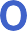 Treatment :
Medical treatment :
5α‐reductase inhibitors (Finasteride)
Slow onset symptom relief
This drug affects the epithelial component of the prostate by inhibiting conversion of  testosterone into DHT and thus suppressing prostate growth
Side effects include decreased libido, decreased ejaculate volume, and impotence.
Serum PSA is reduced by approximately 50% in patients being treated with ﬁnasteride
α1-blockers
Smooth muscle relaxation (bladder neck muscle and prostate muscle ﬁbers)
Tamsulosin: Uroselective (α1A not α1B –no hypotension) / doxazosin  S.Es: postural hypotension , Decrease libido and ejaculation dysfunction
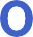 o	Medical treatment :
PDE-5 inhibitors (Tadalaﬁl)
Also cause smooth muscle relaxation
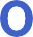 Combination therapy:
The use of combined alpha blocker and 5 alpha-reductase inhibitor therapy.
Benefits of this therapy haven't been reported yet.
But decreased symptoms was seen in the alpha blocker arm only.
CONVENTIONAL SURGICAL THERAPY :
indications of surgery :
Failure of medical treatment
Recurrent UTI
Refractory urinary retention
Recurrent gross hematuria
Bladder stone or concomitant abnormality
Complications (Hydronephrosis ,Renal insufficiency)
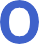 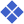 o	CONVENTIONAL SURGICAL THERAPY :  Transurethral resection of the prostate (TURP) :
- Symptom score & ﬂow rate improvement with TURP is superior to that of any  minimally invasive therapy.
-	Risks of TURP include retrograde ejaculation (75%), impotence (5-10%), &  incontinence (> 1%).
- Complications include bleeding, urethral stricture or bladder neck  contracture, perforation of the prostate capsule with extravasation, and if  sever, TUR syndrome.
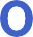 o	CONVENTIONAL SURGICAL THERAPY :
Transurethral resection of the prostate (TURP) :
- TUR syndrome results from hypervolemic hyponatremic state  due to the absorption of hypotonic irrigating solution (glycine +  water ).
- Clinical manifestation of the TUR syndrome include nausea,  vomiting, confusion, seizure , hypertension due to ﬂuid overload ,  bradycardia &visual disturbance.
- The risk of the TUR syndrome increase with resection times over  90 min.
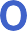 Treatment :

CONVENTIONAL SURGICAL THERAPY :  Transurethral resection of the prostate (TURP) :  Prevention of TUR syndrome :
limit resection time and avoid aggressive resection near the capsule
For prolonged procedures, measure serum Na+ → give 20-40mg IV furosemide

Treatment of TUR syndrome includes diuresis and, in severe cases, hypertonic  saline administration.
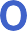 CONVENTIONAL SURGICAL THERAPY :
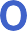 Transurethral incision of the prostate:
Men with moderate to sever symptoms & small prostate often have posterior commissure hyperplasia (elevated bladder neck).
These patients will often benefit from an incision of the prostate.
This procedure is more rapid & less morbid than TURP.
Lower rates of retrograde ejaculation ( 25% ).
CONVENTIONAL SURGICAL THERAPY :
Open simple prostatectomy :
Excellent outcomes in terms of improvement of symptoms, but higher  morbidity rate, associated with risk of signiﬁcant blood loss
Open prostatectomy is indicated when :
concomitant bladder diverticulum or bladder stone
dorsal lithotomy positioning is not possible
Very large prostate over 60 g
Long urethra
Urethral stricture
Concomitant inguinal hernia
Intraoperative bleeding during TURP obscuring vision
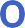 MIMIMALLY INVASIVE THERAPY
1.Laser therapy :
Advantages: minimal blood loss, rare instances of TUR syndrome, ability to treat patients receiving anticoagulation therapy, and ability to be done as an outpatient procedure.

Disadvantages: lack of availability of tissue for pathologic examination, long postoperative catheterization time, more irritative voiding complaints, and high cost .
2.Transurethral electrovaporization of the prostate :
3.Transurethral needle ablation of the prostate :
4.Transurethral balloon dilation of the prostate :
5.Intraurethral stents :
THANKS